“Serving Those Who Have Served”
VA Boston Healthcare System (VA BHS)
The VHA Mission
“Honor America’s Veterans by providing exceptional health care that improves their health and well-being”
Care Collaboration
Coordination and continuity of care are core features of high quality primary care. Continuity of primary care has been shown to have significant benefits, including lower rates of hospitalization and lower mortality
50-70% of all Veterans are managed in partnerships with the private sector
Our goal is to improve understanding and communication between the VA Boston healthcare system and community providers to build partnerships in the provision of high quality patient-centered care
Care Collaboration
Determine if patients are Veterans.
Ask at admission
Are you a Veteran?
Are you enrolled in the VA healthcare system?
Develop processes to maintain regular communication between Veteran’s community providers and VHA providers
VHA will continue to provide information regarding systematic changes to community providers
What Do We Hope to Accomplish Today?
What is the VA Boston Healthcare System?

Who is a Veteran and what makes them eligible for VA Healthcare?

Discuss ways we can improve collaboration of care.
How to obtain VA medical records
How to transfer a Veteran to the VA
How to obtain medications and medical equipment
About the Department of Veterans Affairs
The Department of Veterans Affairs (VA) was established in 1930 and was elevated to Cabinet level on March 15, 1989 (Public Law No. 100-527)
VA is the Federal government’s second largest department after the Department of Defense
Three components:
Veterans Health Administration (VHA) 
Veterans Benefits Administration (VBA)
National Cemetery Administration (NCA)
[Speaker Notes: Third leg on Federally Funded healthcare stool]
The Boston VA Healthcare System Locations
The VA Boston Healthcare system consists of three medical 
centers and five community based outpatient clinics (CBOC)
West Roxbury Campus
Emergency & Acute Medical Care
Outpatient Clinics
Primary Care
Specialty
Mental Health
Pharmacy
Jamaica Plain Campus
Urgent Care
Outpatient Clinics
Primary Care
Specialty
Mental Health
Dental
Pharmacy
Radiology (MRI/CT Scan)
Laboratory
The VA Boston Healthcare System - Locations -
Brockton Campus
Urgent Care
Outpatient Clinics
Primary Care
Specialty
Mental Health
Dental
Pharmacy
Community Living Center 
Rehabilitation
Inpatient Respite
Inpatient Hospice
Inpatient Psychiatry
Spinal Cord Injury Unit
Causeway Street CBOC
Primary Care
Mental Health
Optometry
Pharmacy
Podiatry
Laboratory Blood Draws
Homeless Clinic (HPACT)
Nutrition
Rheumatology
Framingham CBOC
Primary Care
Mental Health
Laboratory Blood Draws
Women’s Health
Rheumatology
The VA Boston Healthcare System - Locations -
Lowell CBOC
Primary Care
Pharmacy
Mental Health
Optometry
Neurology
Laboratory Blood Draws
Women’s Health
Radiology
Physical Therapy
Nutrition Counseling
Plymouth CBOC
Primary Care
Quincy CBOC
Primary Care
Women’s Health
Laboratory Blood Draws
VA Boston Healthcare Services
Home Based Primary Care
Home Telehealth
Contracted Adult Day Health
Respite (Inpatient & In-home)
Contracted Home Health Aide
Contracted Nursing Home
Mental Health Intensive Case Management
Substance Abuse Treatment
Suicide Prevention
Homeless Veteran Programs
Primary Care
Specialty Care
Radiation Therapy
Dental
Sensory & Physical Rehabilitation
Mental Health (Inpatient & Outpatient)
Pain Management
Spinal Cord Injury
Surgery
Women’s Health Programs
Low Vision Clinic
Who is Eligible for VHA Benefits?
If you served in the active military, naval or air service and are separated under any condition other than dishonorable, you may qualify for VA health care benefits
http://www.va.gov/healthbenefits/apply/
877-222-VETS (8387)

VHA is a healthcare system NOT an insurance policy
Co-Payments for VHA care
While many Veterans qualify for free healthcare services based on a VA compensable service-connected condition or other qualifying factor, most Veterans are asked to complete an annual financial assessment, to determine if they qualify for free services. Veterans whose income exceed the established VA Income Thresholds as well as those who choose not to complete the financial assessment must agree to pay required copays to become eligible for VA healthcare services.
Basic Services (services provided by primary care clinician)	$15/visit
Specialty Services (specialty clinicians and specialty tests)	$50/visit
Medications (for non-service connected conditions)	$8-9/30 day supply
How Do I Request VHA Medical Record
Urgent: 
During business hours Monday-Friday 8:00-4:30, obtain verbal consent from Veteran and contact the Veteran’s primary care team 
Evenings, weekends, and holidays , call the Patient Call Center 800-865-3384 and ask for Administrator on Duty
Non-Urgent:
Veteran can submit a Release of Information request to the VHA to send information directly to community provider; or
Request that Veteran provide the information directly
Veterans may also utilize MyHealtheVet which allows for electronic information sharing
Medications and Equipment
The VHA will only fill prescriptions of medications found on the national formulary
http://www.pbm.va.gov/nationalformulary.asp
The VHA Pharmacy requires a prescription written by a VHA provider as the VHA provider will be medically responsible for the prescription. The VHA will only supply medications and equipment for conditions managed by VHA providers.
When Veterans request a medication to be filled by the VHA, which was prescribed by a community provider, the VHA provider reviews clinical information and/or schedules an appointment to see the Veteran to review medical status.               [See Non-VA Prescription Guidance]
Veterans may receive VA prosthetic appliances, equipment and services, such as home respiratory therapy, artificial limbs, orthopedic braces and therapeutic shoes, wheelchairs, powered mobility, crutches, canes, walkers, hospital beds, optical and electronic devices for visual impairment and other durable medical equipment and supplies.
How To Determine IF A Veteran May Be Transferred To The VA
Has Veteran previously registered for VA care?
Not registered – contact patient eligibility department for determination for VA care 857-364-5222.
Registered – during acute phase of Veteran’s illness (usually first 48 hours) contact Patient Flow Coordinator 857-203-3837 to request bed availability and possible transfer

If Veteran is in community emergency department setting, contact the West Roxbury VA emergency physician directly at 857-203-5425 to request acceptance
How To Determine IF A Veteran May Be Transferred To The VA II
For eligibility and/or availability for long-term care, rehabilitation, or palliative care contact Ronald Molyneaux Deputy Chief Quality & Operations Phone: 774-826-1868 Pager: 617-705-0296
Please note there are strict service connection disability criteria for long-term care services

For  eligibility and/or availability for mental health or detox care contact Urgent Care 774-826-2324
Patient Responsibilities
The VHA provides Veterans and their caregivers with ongoing education to assure their awareness of their responsibilities with VHA care. 
Veterans are responsible for communication between VHA and community providers and should initiate information sharing and requests between providers.
Questions?
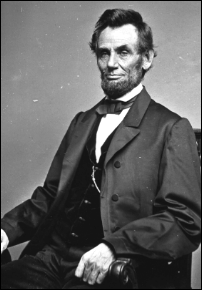 “To care for him who shall have borne the battle and for his widow, and his orphan.”     

Abraham Lincoln